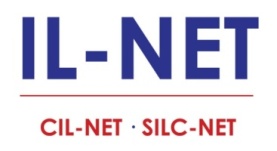 Building an Effective Peer Support Program: A Proven Volunteer ModelGeneral Overview of Peer Support and ABIL Program
September 23, 2014
10:00 a.m. – 10:45 a.m.

Presenters:
Amina Kruck
April Reed
1
Definition of Peer Support
Peer support is a Core Service and thus is offered at every Center for Independent Living
How we do that varies by Center
Paid staff, volunteer peer support mentors
One-on-one meetings, groups, or a mixture of both
Each Center must consider what will work best for their consumers and what can be maintained by their staff
What do the Regulations say on Peer Support?
Tittle VII and the Standards and Indicators
Cross-disability counseling included 
IL services include peer counseling
The program is to promote a philosophy of peer support
What Do the Regulations Say on Peer Support? cont’d.
The CIL shall promote the development of peer relationships and peer role models
Provide evidence in its annual performance report that it promotes the development of peer relationships and peer role models among individuals with significant disabilities 
e.g. by using individuals with significant disabilities who have achieved IL goals as instructors in its training programs or as peer counselors
Definition of Volunteer Peer Mentor Program
Peer Support as an organized Peer Support Program  
An organized Volunteer Peer Mentor Program trains and supervises volunteers who act as role models and coaches for others with disabilities
This does not include part-time staff, or paid Independent Living Specialists or Advocates
This does not replace staff providing peer support as appropriate, but is an additional support for the consumers
CIL Mentoring Nationally
Programs vary from Center to Center

In a 2008 CIL-NET survey, 61.3% of the respondents stated that they offered an organized peer mentor program
53.7% stated they had a formal training program/curriculum for their peer mentors 


ILRU, December 2008, Peer Support Services in Centers for Independent Living
CIL Mentoring Nationally, cont’d.
38.7% of respondents indicated they do NOT have a peer support program, and of that group, 53.2% said they once DID have an organized program but found it difficult to maintain


ILRU, December 2008, Peer Support Services in Centers for Independent Living
Types of Mentoring
Mentoring can be one-to-one or in a group
Methods―in person, phone, email, social media, e-mentoring list servs, and online only groups
Of the Centers that provided peer support, 65% provided one-on-one peer support, 90% provided group support
	
RTC:Rural, June 2011, Peer Support in Centers for Independent Living: What Do We Know?
Overview of Peer Support
We know it works
Strong research supports the peer support model
Other groups have also successfully utilized peer support models
AA and other 12 Step programs
Weight Watchers
Mental health community
ABIL Today
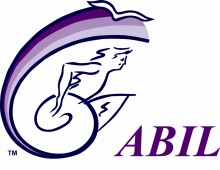 One of 5 CILs in Arizona
Has 100 staff members, over 2000 personal assistants and dozens of volunteers
To help consumers achieve self-sufficiency, ABIL offers comprehensive programs including the four core services―independent living skills instruction; information and referral; peer support; advocacy (individual and systems change)
Additional Programs
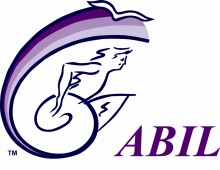 ADA Services
Benefits2Work―SSA Work Incentives Planning and Assistance (WIPA)
Community Living Options
Community Reintegration
Early Intervention/ Outreach to Rehab Centers 
Employment Services―Ticket Employment Network
Empowering Youth in Transition
Home Modification
Living Well with a Disability
Personal Assistant Services
Reintegration from Nursing Homes
This Is My Life
Socialization Through Recreation
Sports & Fitness Center
Arizona Bridge to Independent Living
History
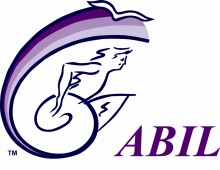 Arizona Bridge to Independent Living (ABIL) in Phoenix, Arizona
Founded in 1981
Provides Advocacy and Programs by and for People with Disabilities

Mission Statement: ABIL offers and promotes programs designed to empower people with disabilities to take personal responsibility so they may achieve or continue independent lifestyles within the community
Peer Mentor Program
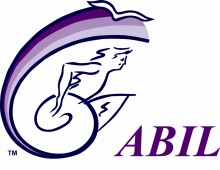 Began in 1990
Justification for the program
ABIL had a large service area with few staff
We knew consumers and community members who had untapped knowledge and resources that they could share with others
CIL leadership had utilized a peer mentor and found it a beneficial experience
Peer Mentor Program, cont’d.
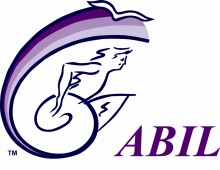 Staff researched other programs
Researched successful community volunteer programs locally & what other CILs were doing & found that most were providing peer support through their paid staff
Staff support
Several staff who had utilized a peer mentor during their own personal experiences with disabilities felt it was a valuable experience
Community Integration Unit manager had a Masters of Counseling and a background in peer counseling
Volunteer Peer Mentor Program Goals
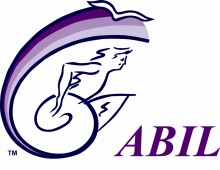 Provide qualified peer mentors to teach independent living skills 
Support ABIL consumers in reaching their independent living goals
Support ABIL staff and programs
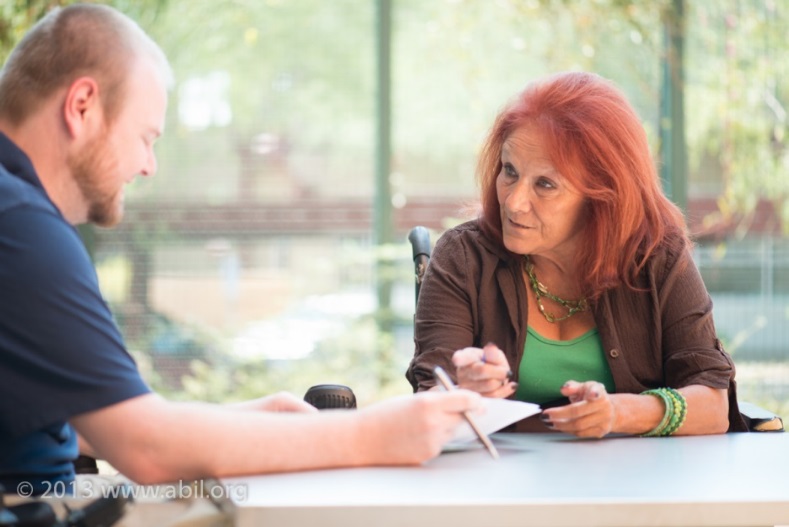 ABIL’s Mentoring Vision
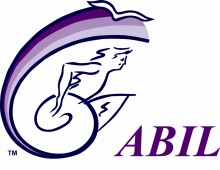 Peer mentors can utilize their own personal experience with living with a disability to empower others in reaching their independent living goals
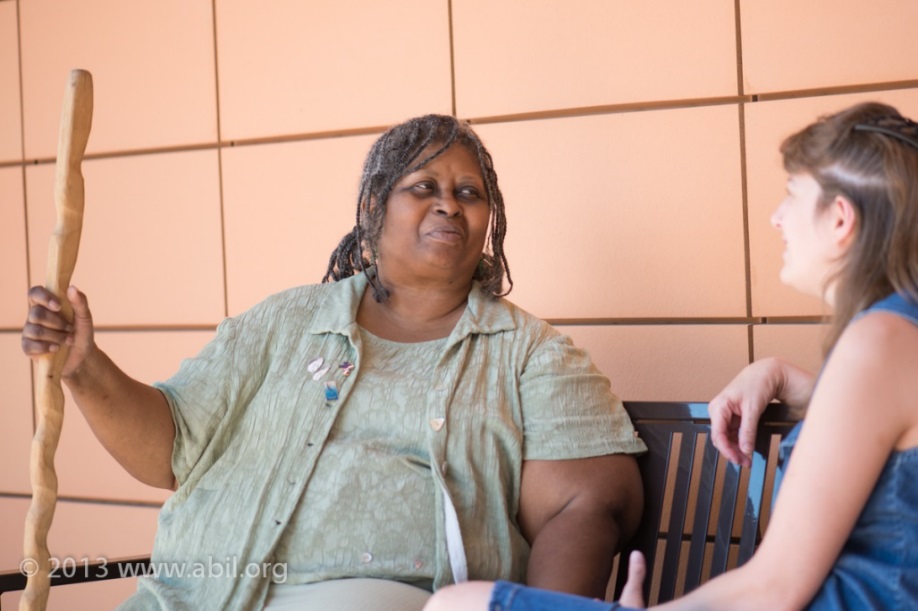 Peer Mentor Program History
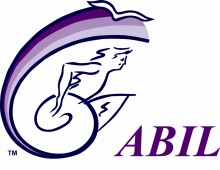 Early Years of the Program
Successes
Training
We had mentor interest
Challenges
Staff buy in
Getting the numbers and hours to justify staff time
Transitioning Coordinators
Peer Mentor Program
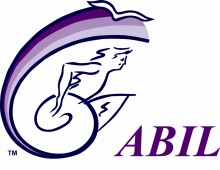 Peer Mentor Program Today
40 active mentors who volunteered 2100 hours during FY 12-13
Providing one-on-one mentoring, group mentoring, and giving disability awareness presentations in local elementary schools
Some of the mentors, along with other volunteers, provided an additional 10,200 hours of technical and clerical support to ABIL programs
Volunteer Coordinator is…
The Volunteer Coordinator is coach, cheerleader, supervisor, and often a mentor to the mentors themselves
Who Coordinates ABIL’s Volunteer Mentoring Services?
ABIL designated a full time staff person
Effective Volunteer Coordinator qualities
Funded by Rehab Act DOE Part C funds
The Volunteer Coordinator coordinates the Peer Mentor Program
Responsible for the recruitment, orientation, and training of mentors
Organizes matches
Conducts program evaluations
Volunteer support and recognition
Volunteer Coordinator Traits
Volunteer Coordinator—Your program totally depends upon the right person coordinating it. This is a highly skilled role, somewhat like a human resource coordinator with counseling or social work skills and training.
Adequate mentor support and/or match evaluation skills
Organizational, communication and collaboration skills
Good coaching, motivational, judgment and assessment skills
Commitment to ongoing professional development
Good IL Philosophy—helping vs. dependency
For more information
Contact:
Amina Kruck – aminak@abil.org
April Reed – AprilR@abil.org
CIL-NET Attribution
Support for development of this training was provided by the U.S. Department of Education, Rehabilitation Services Administration under grant number H132B120001. No official endorsement of the Department of Education should be inferred. Permission is granted for duplication of any portion of this PowerPoint presentation, providing that the following credit is given to the project: Developed as part of the CIL-NET, a project of the IL-NET, an ILRU/NCIL/APRIL National Training and Technical Assistance Program.